Arvind Gavali College of Engineering, Satara
Department of Computer Science & Engineering
TY Feedback
Month-Sept.-Oct. 2020
Total Responses-:67
Total Class Strength-67
Feedback Percentage-:100%
Faculty-Subject Distribution
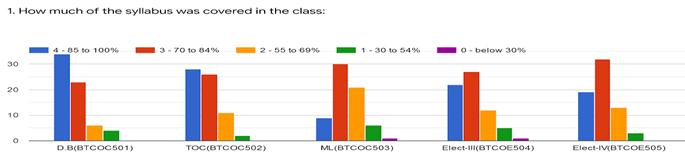 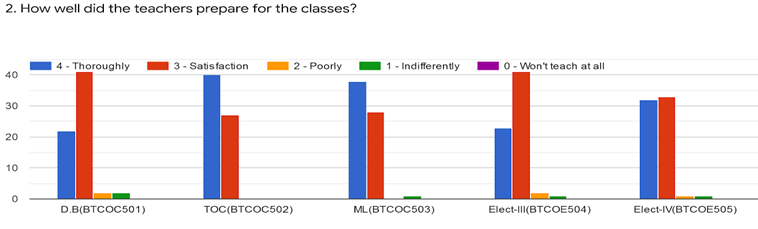 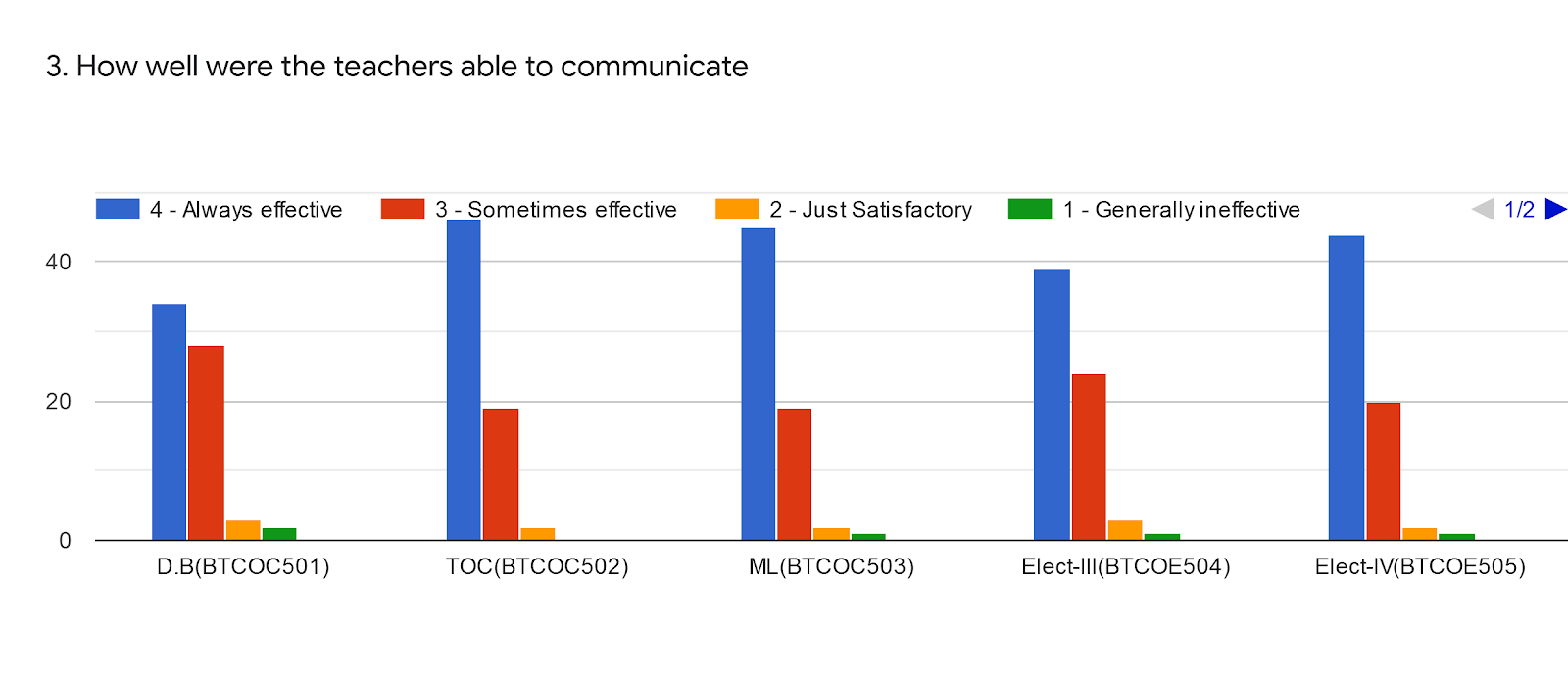 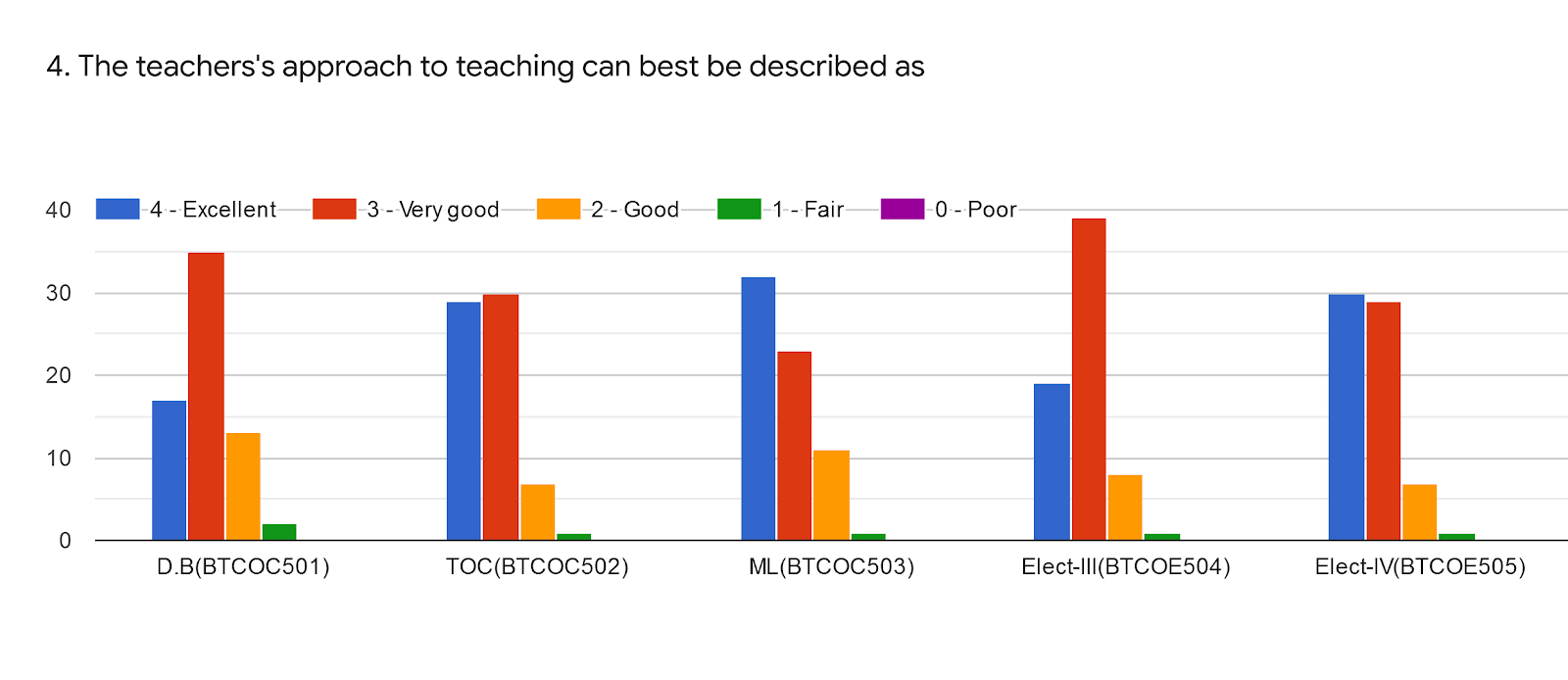 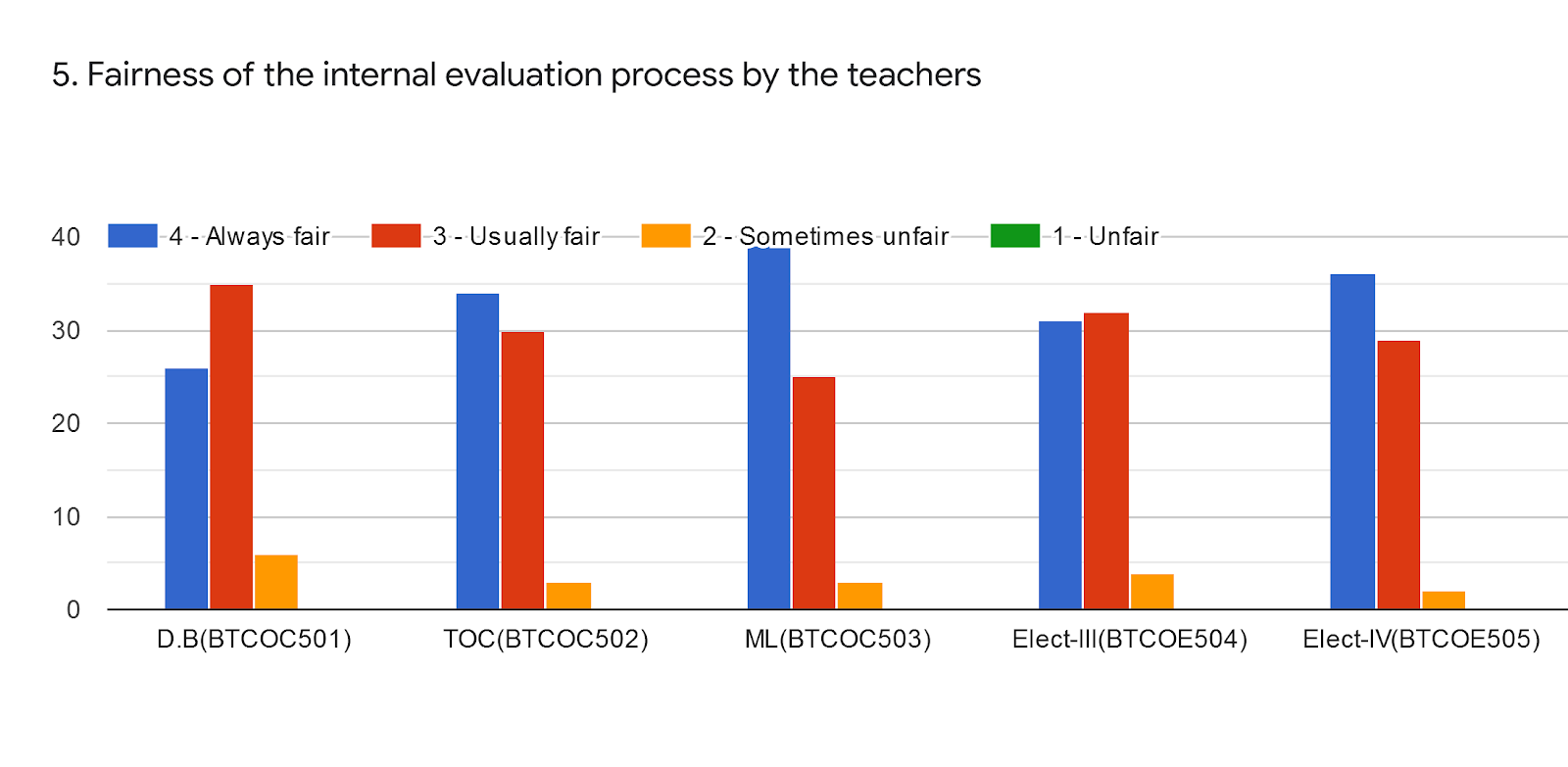 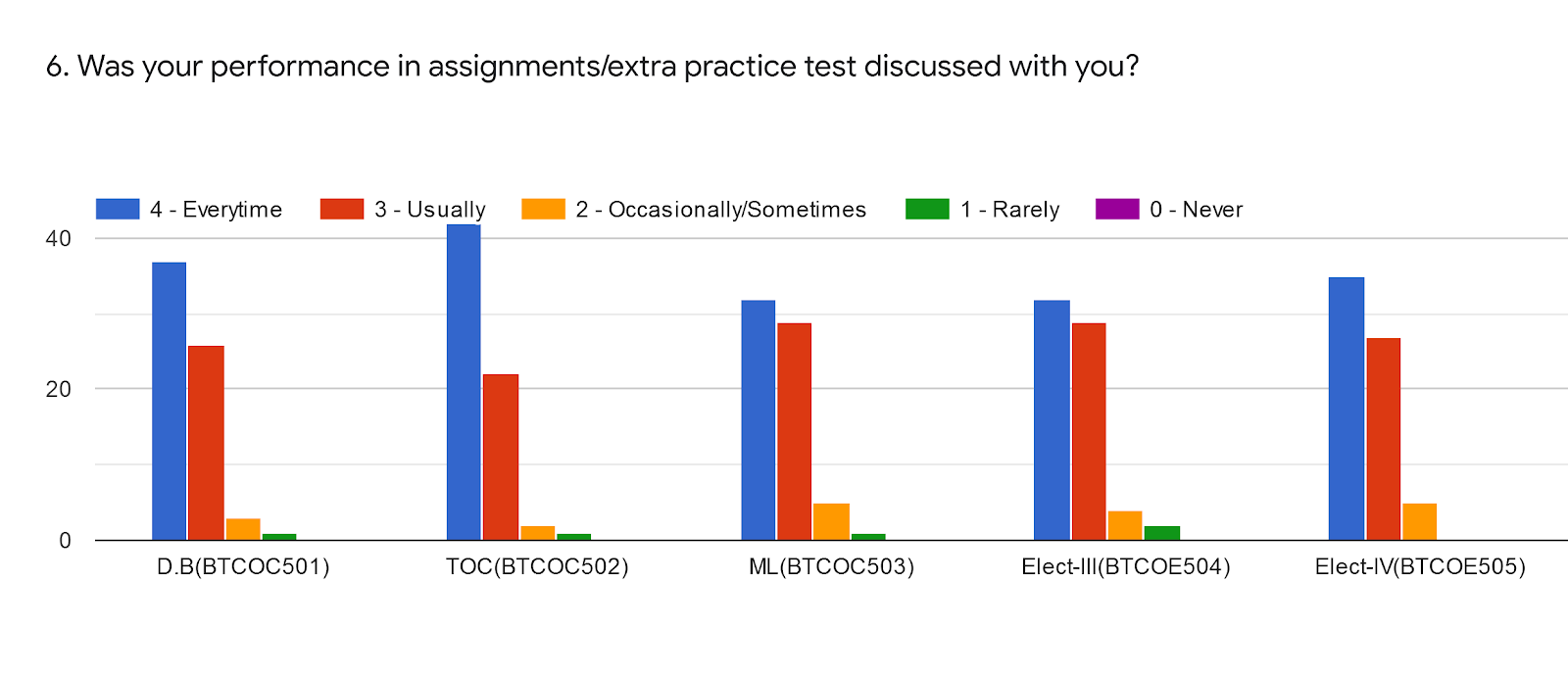 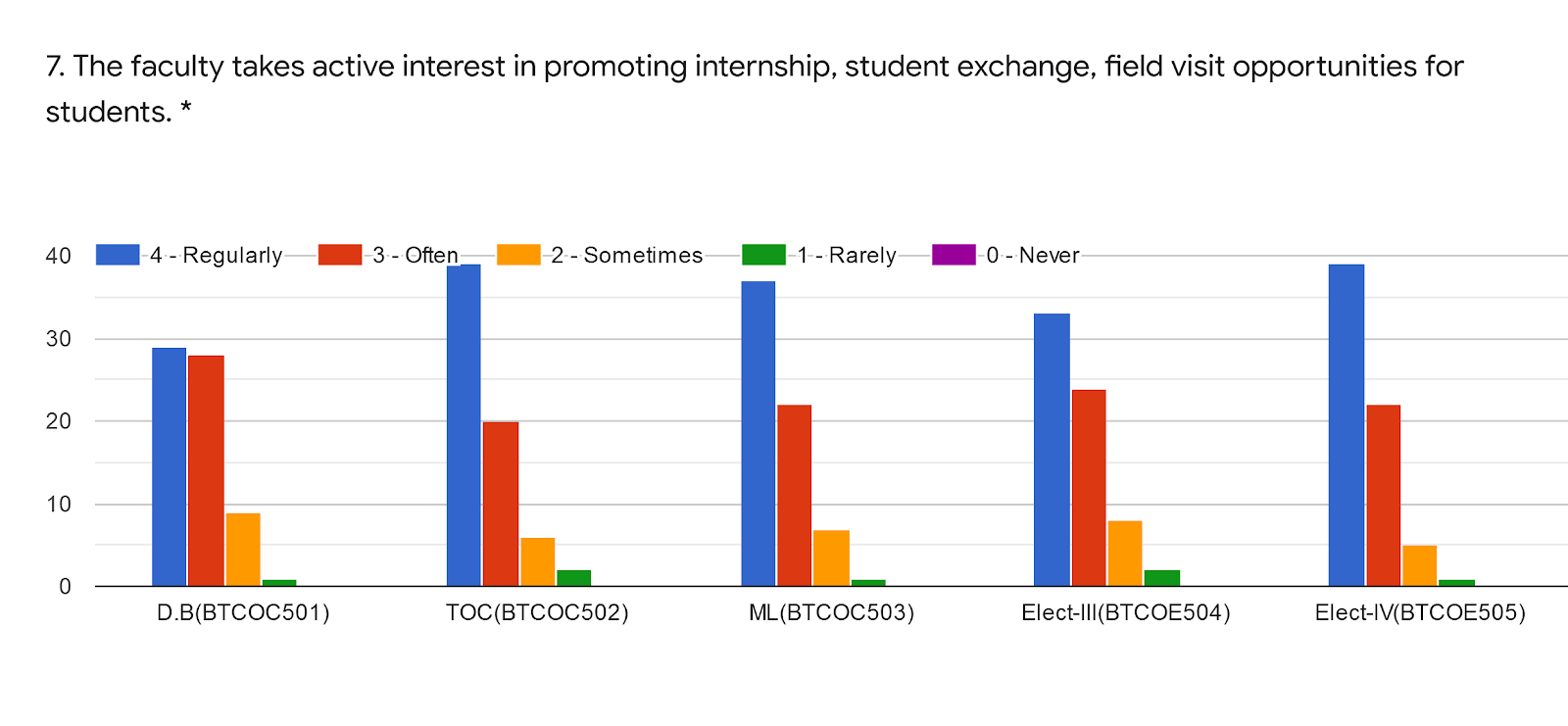 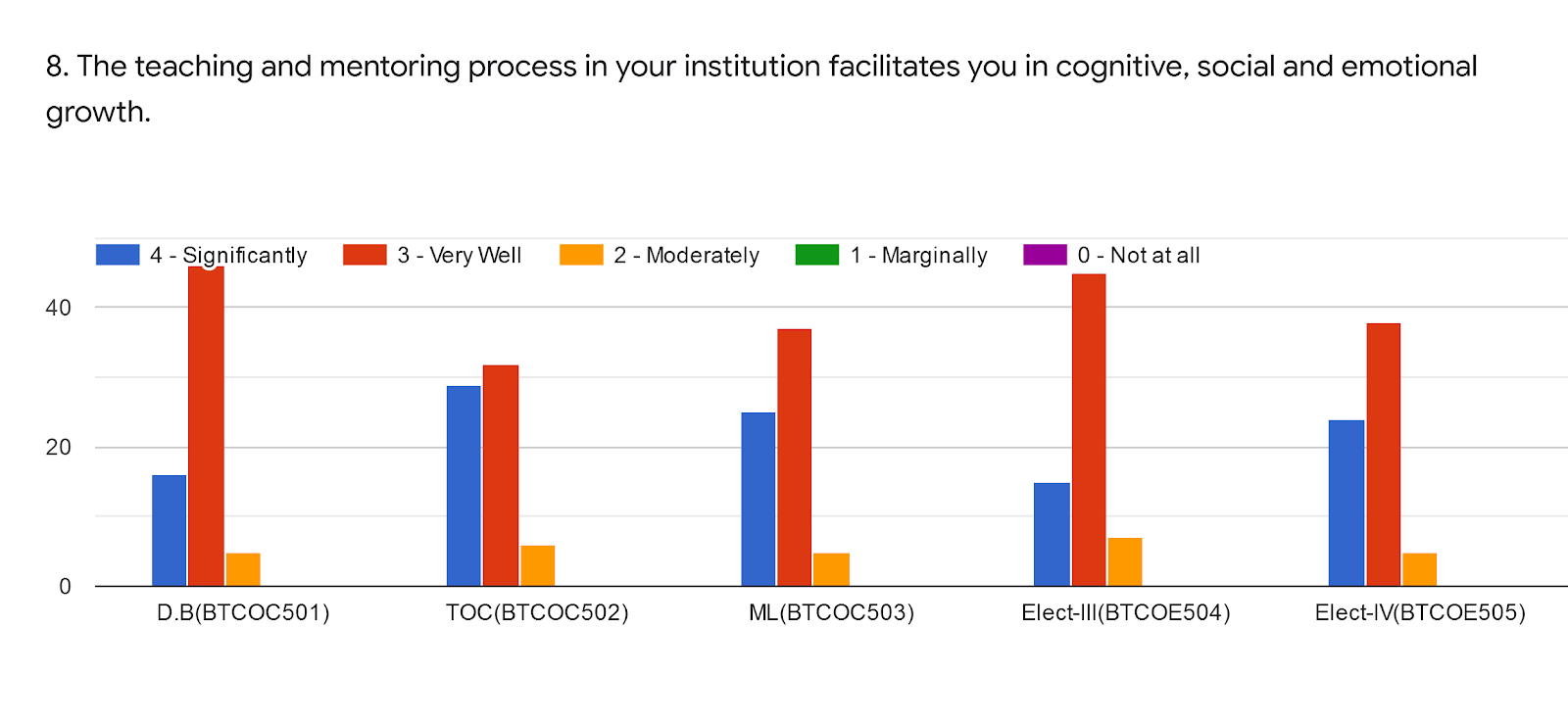 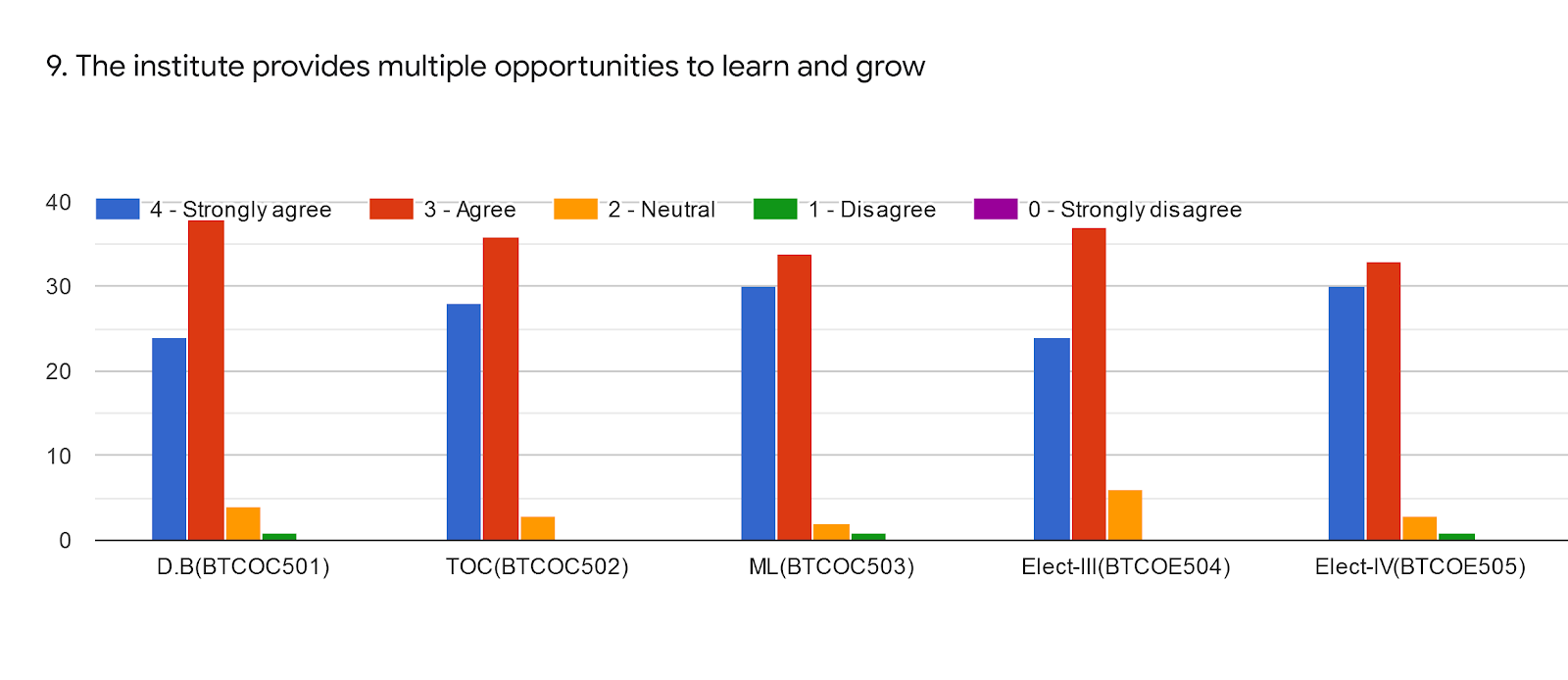 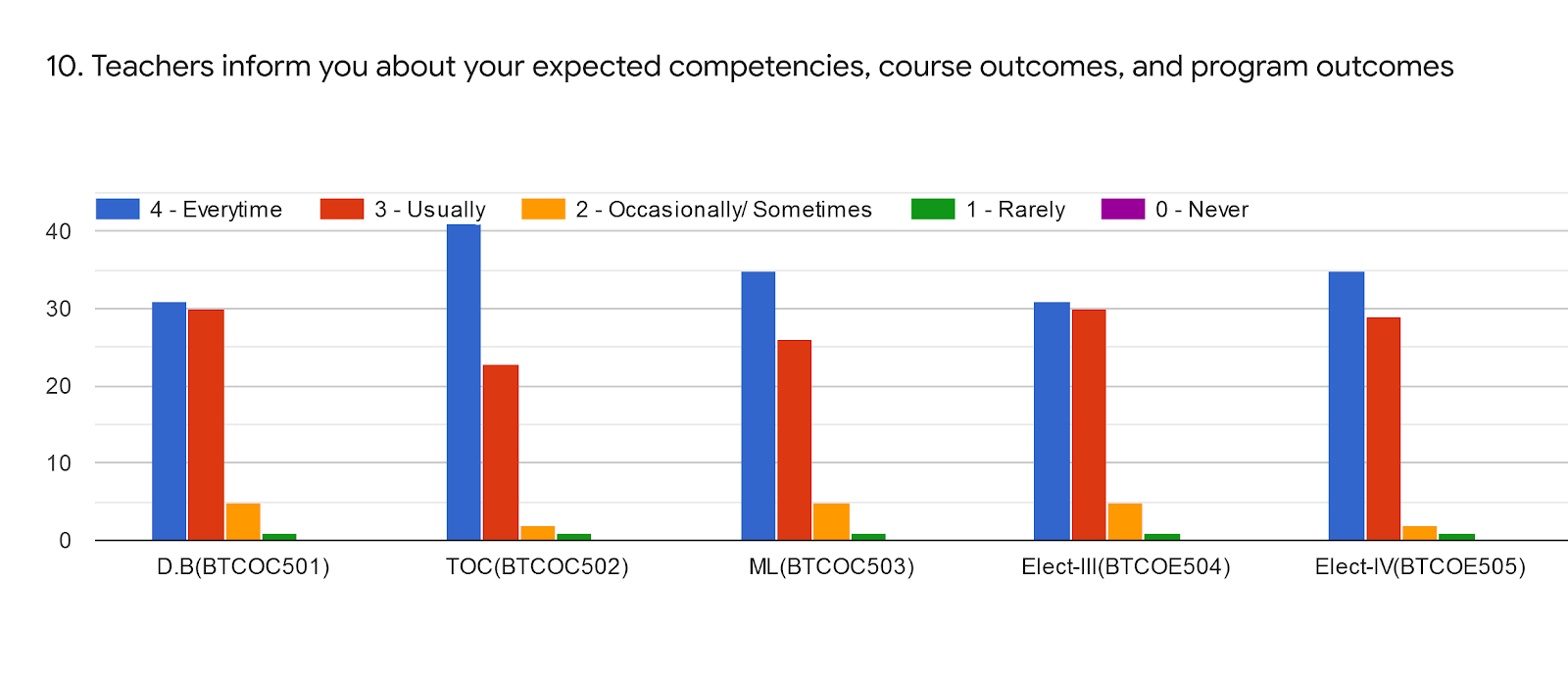 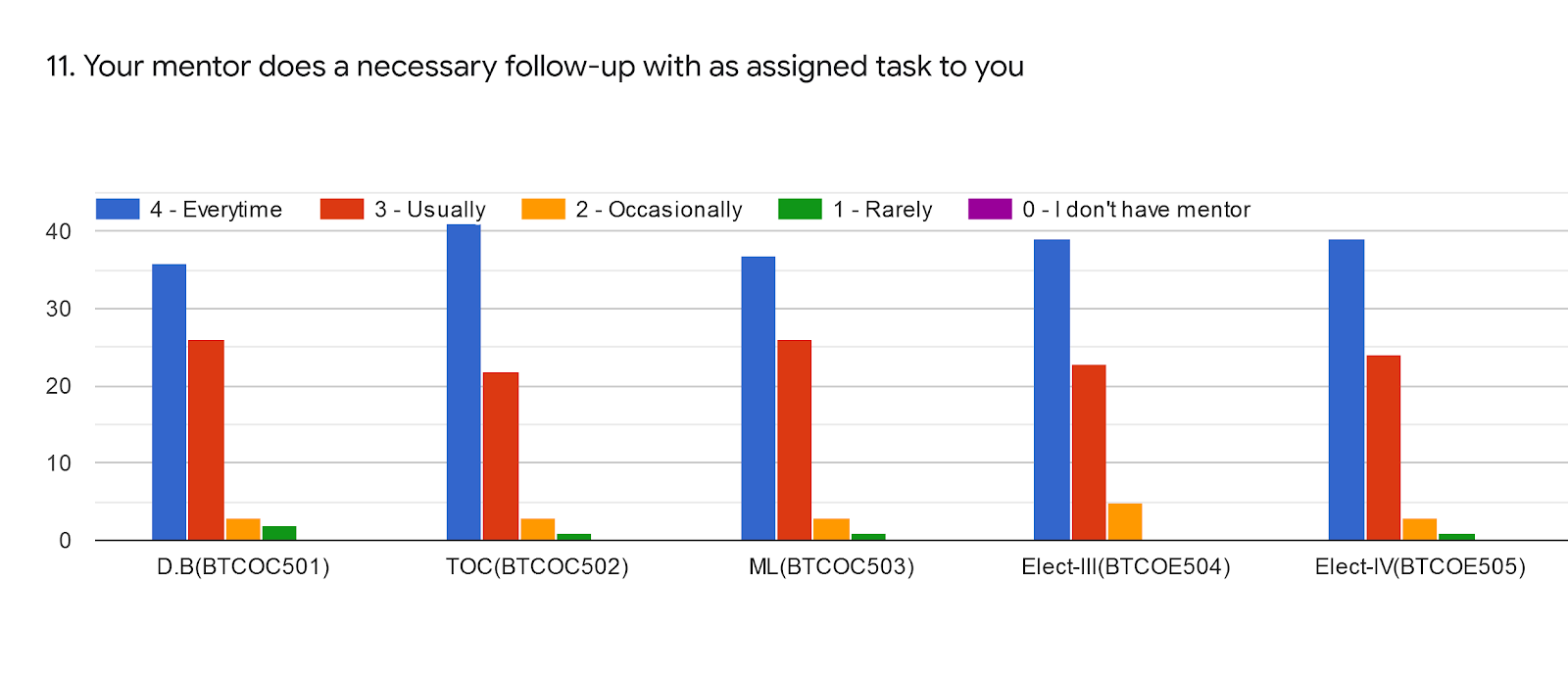 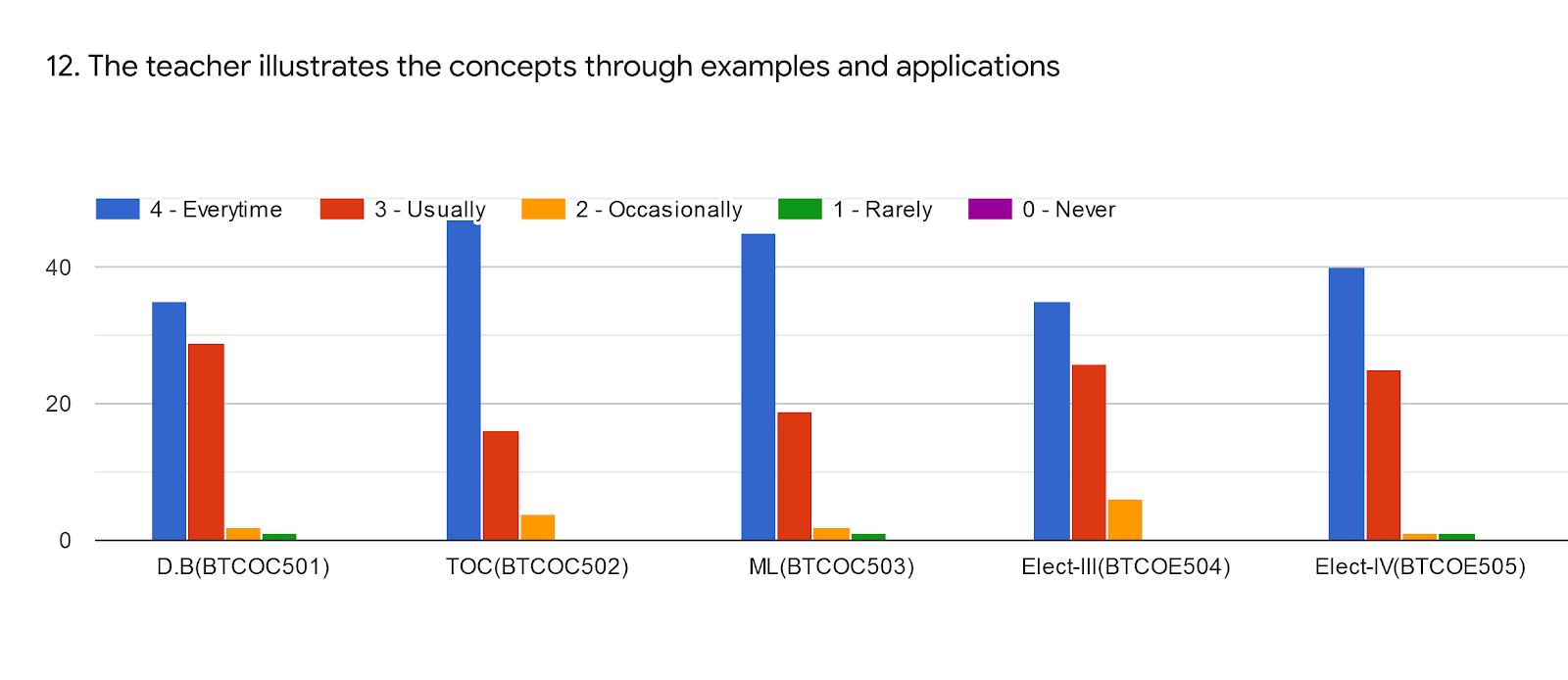 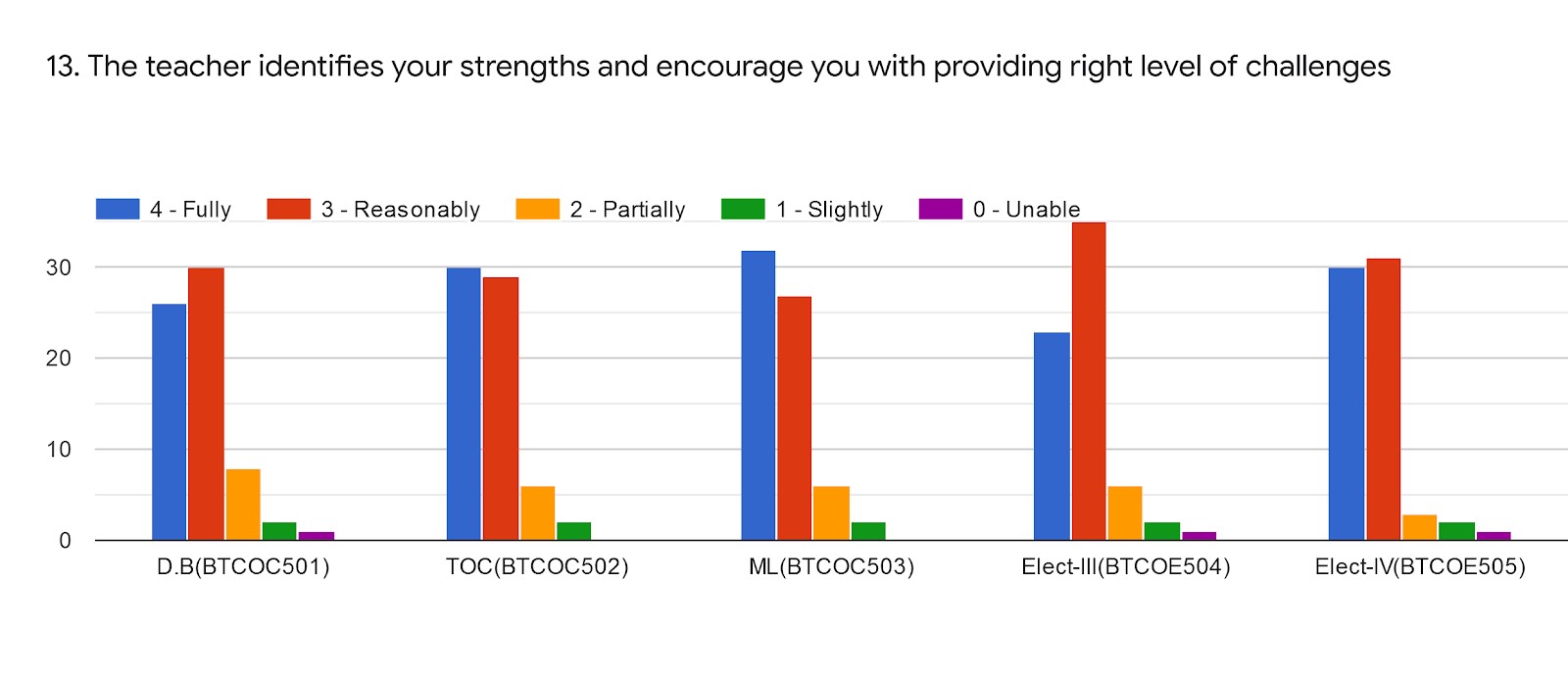 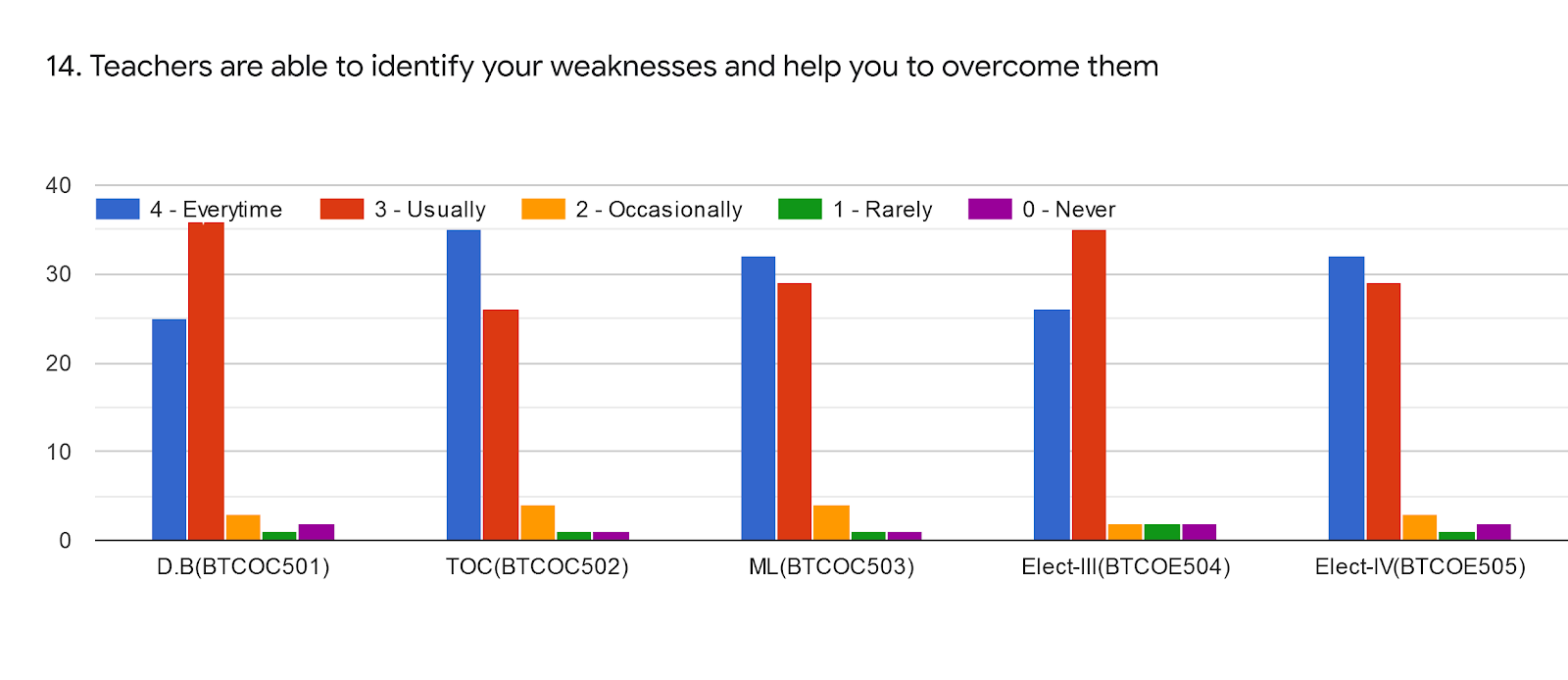 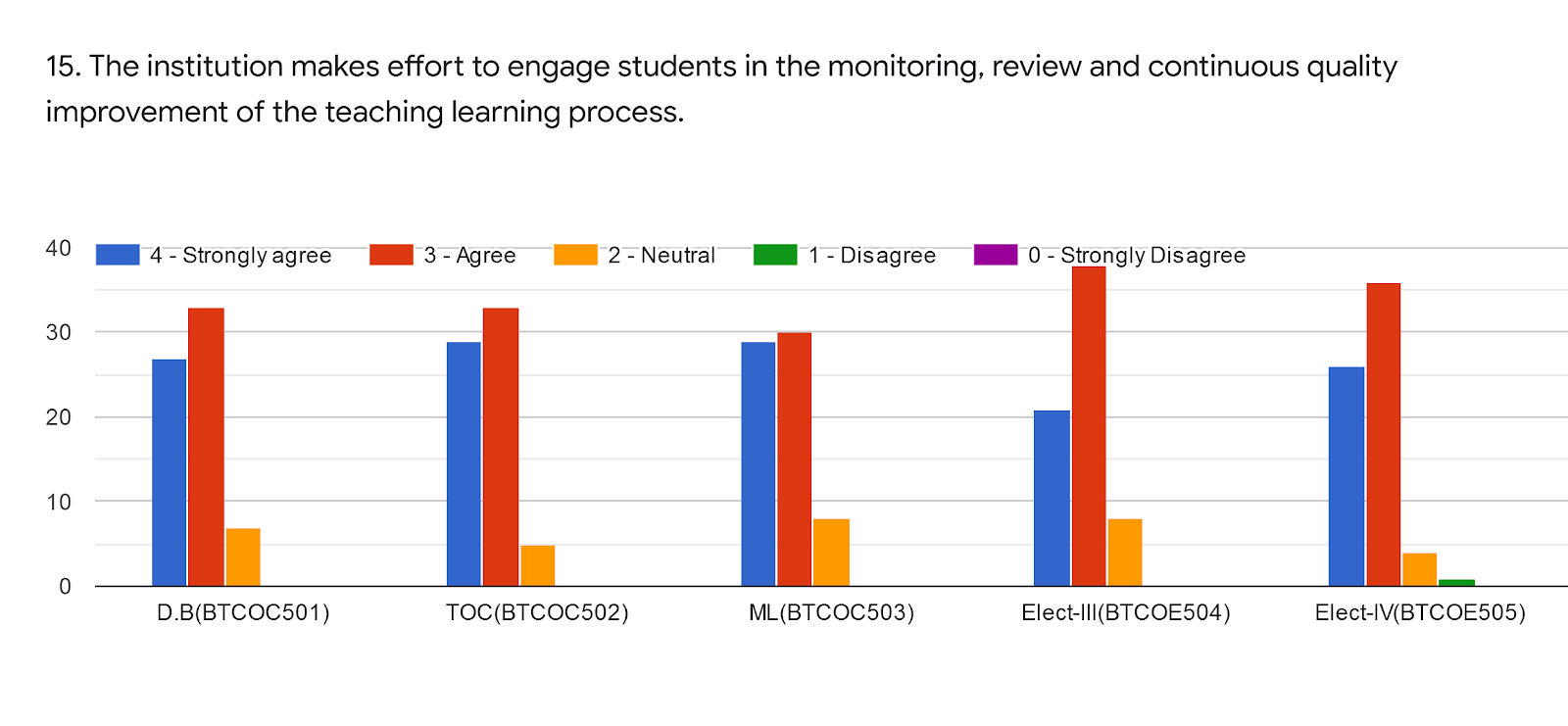 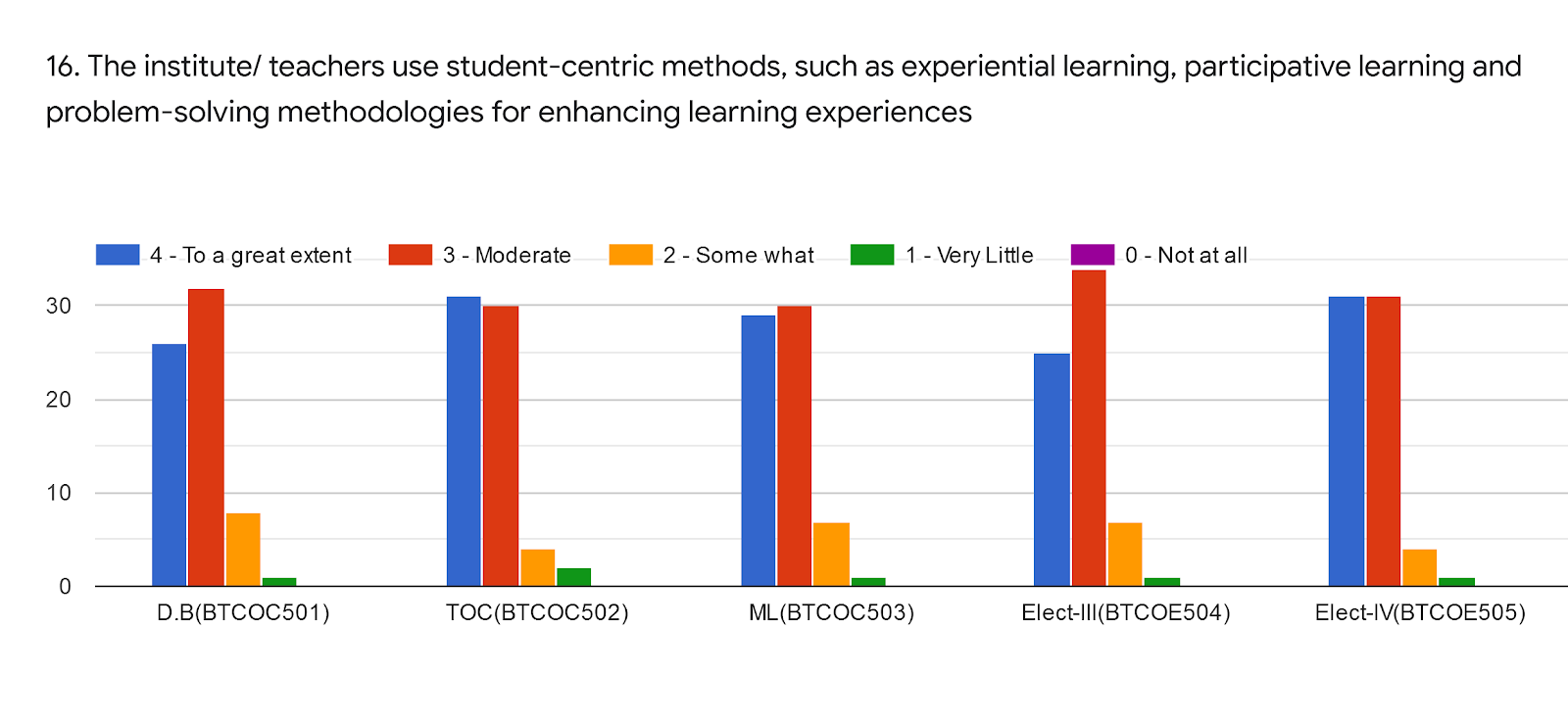 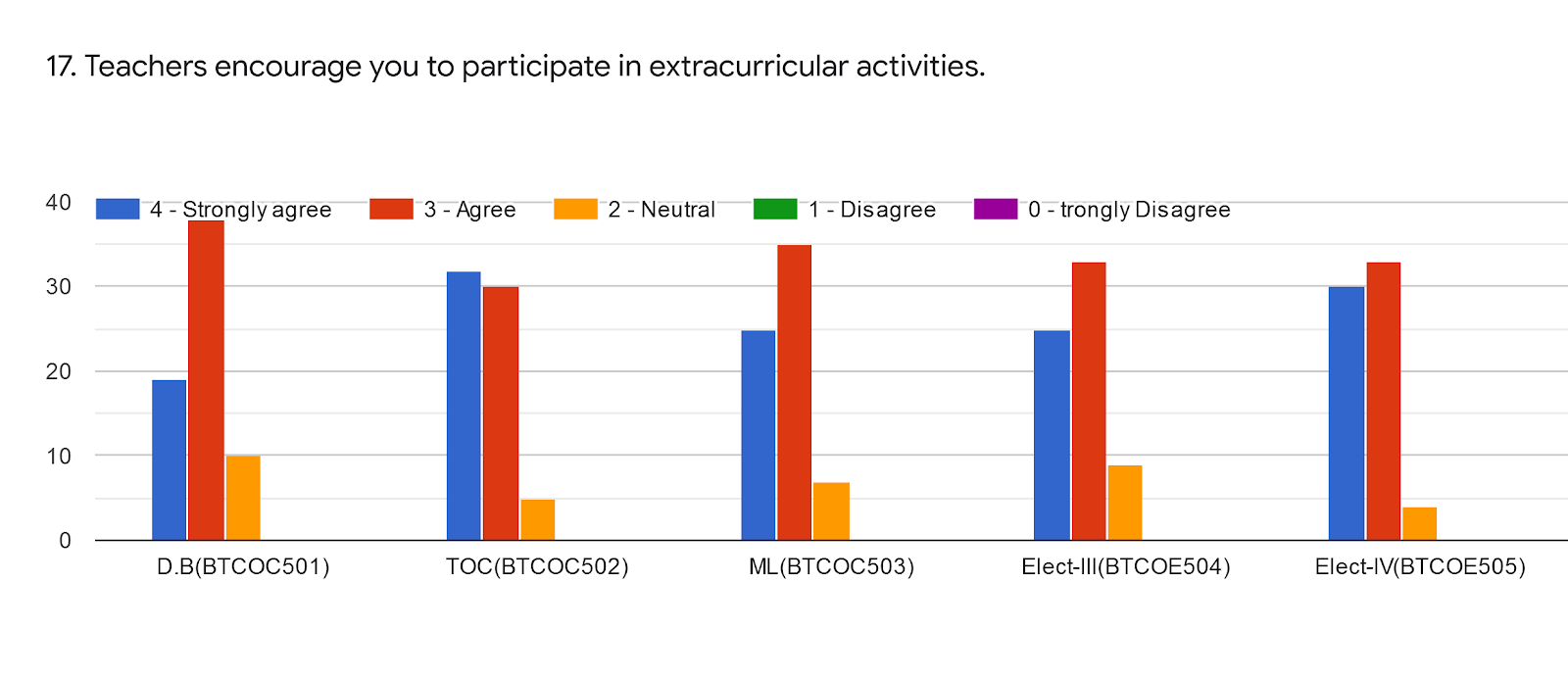 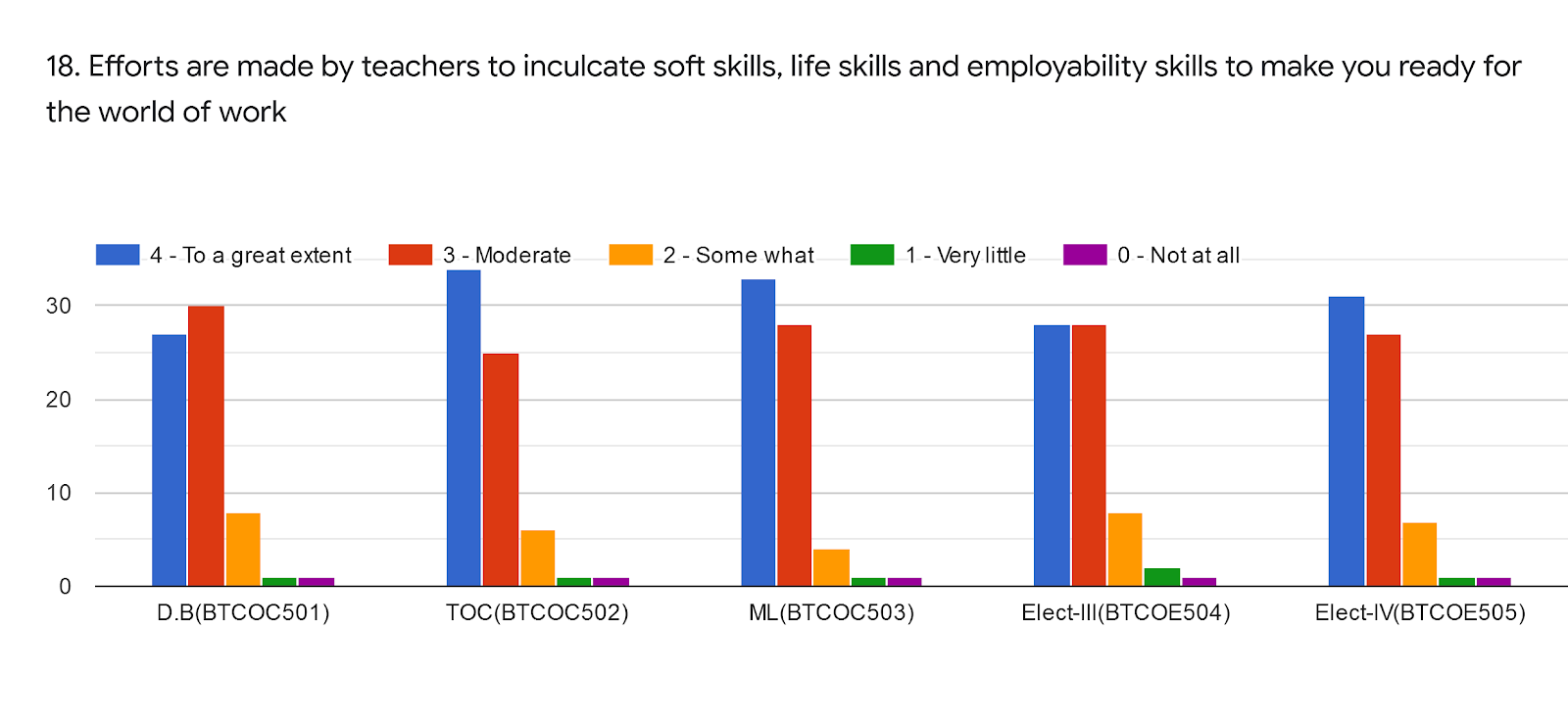 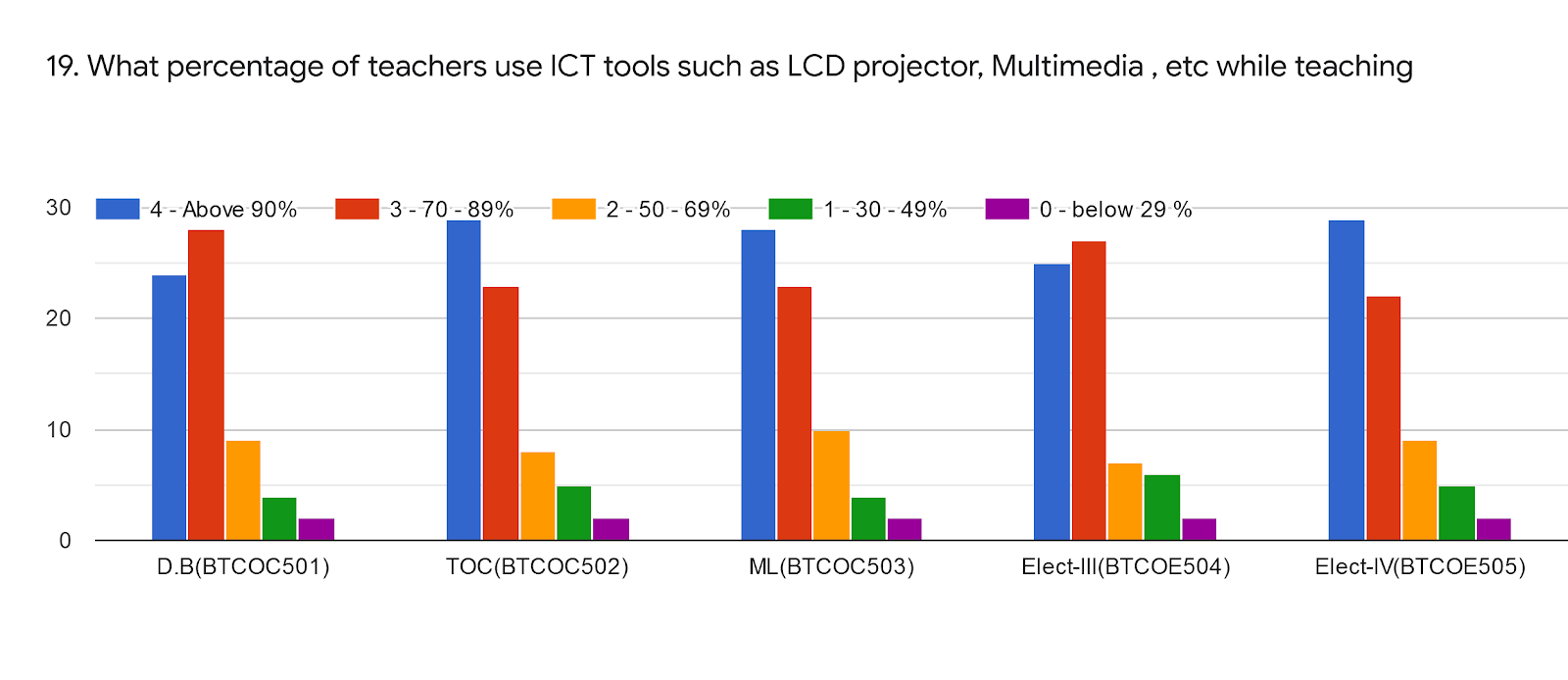 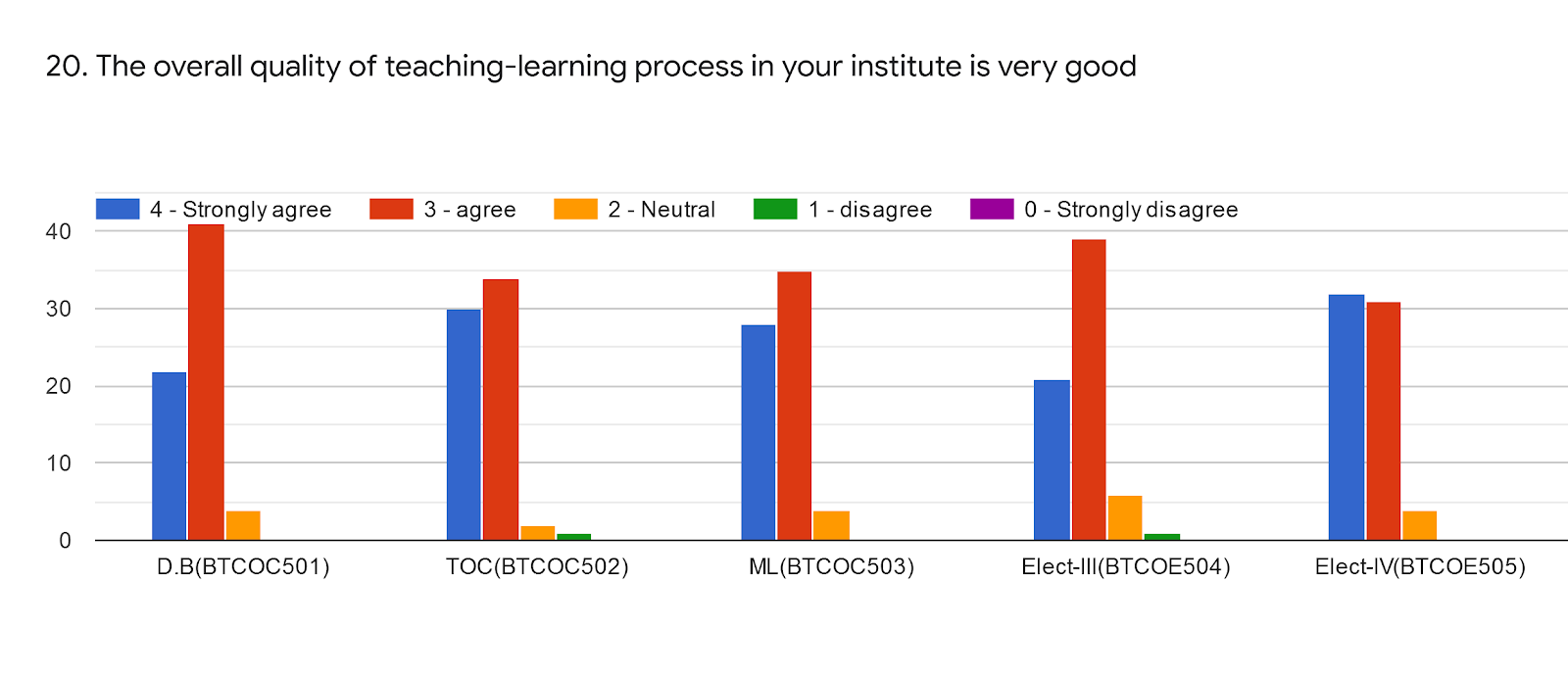 Give 3 Observation/Suggestion to improve the overall teaching learning experience of respective teachers
Overall is very good , satisfied and nice
Practical based learning needed
No suggestions for the teaching staff They are really giving their best. I could not find any weak point as even due to this pandemic situation, they are trying really hard to teach us everything properly.
Cp lecture have to conduct practical oriented.
Students have not that kind of time from academic year for writing the assignment 3-3 times.
Online learning experience are wonderful for all subjects.
Increase soft skills program
Overall Analysis